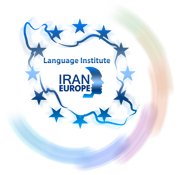 Evolve 1A 4.5
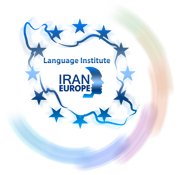 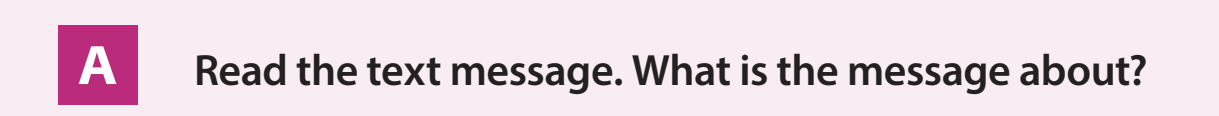 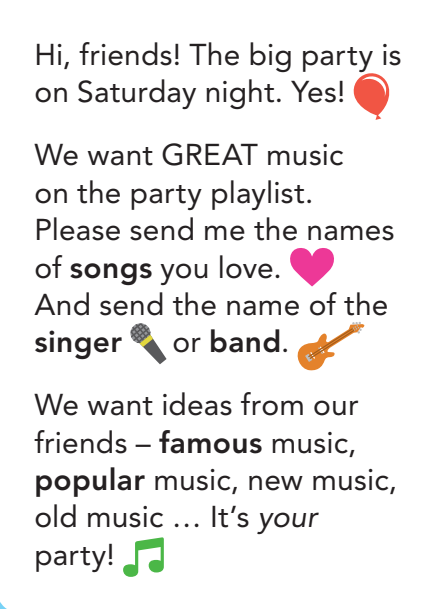 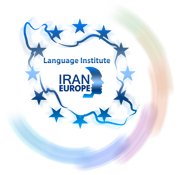 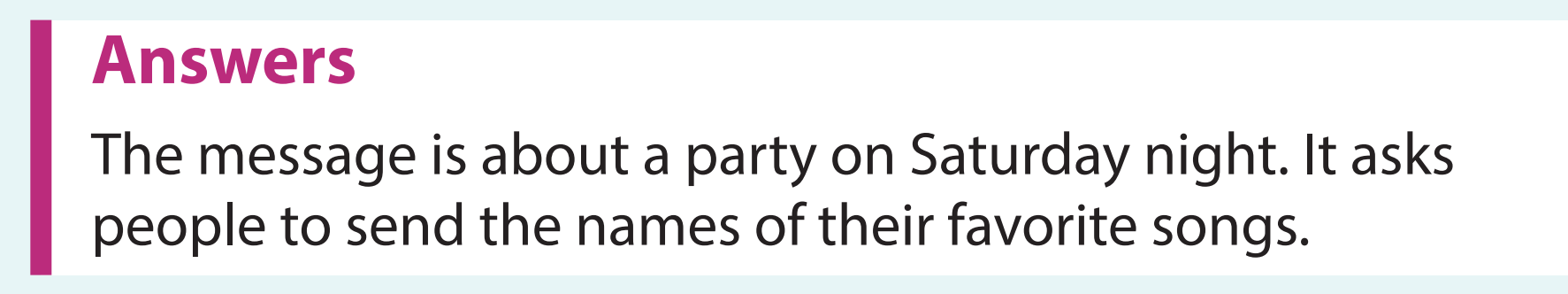 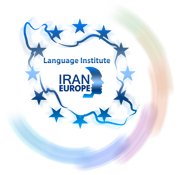 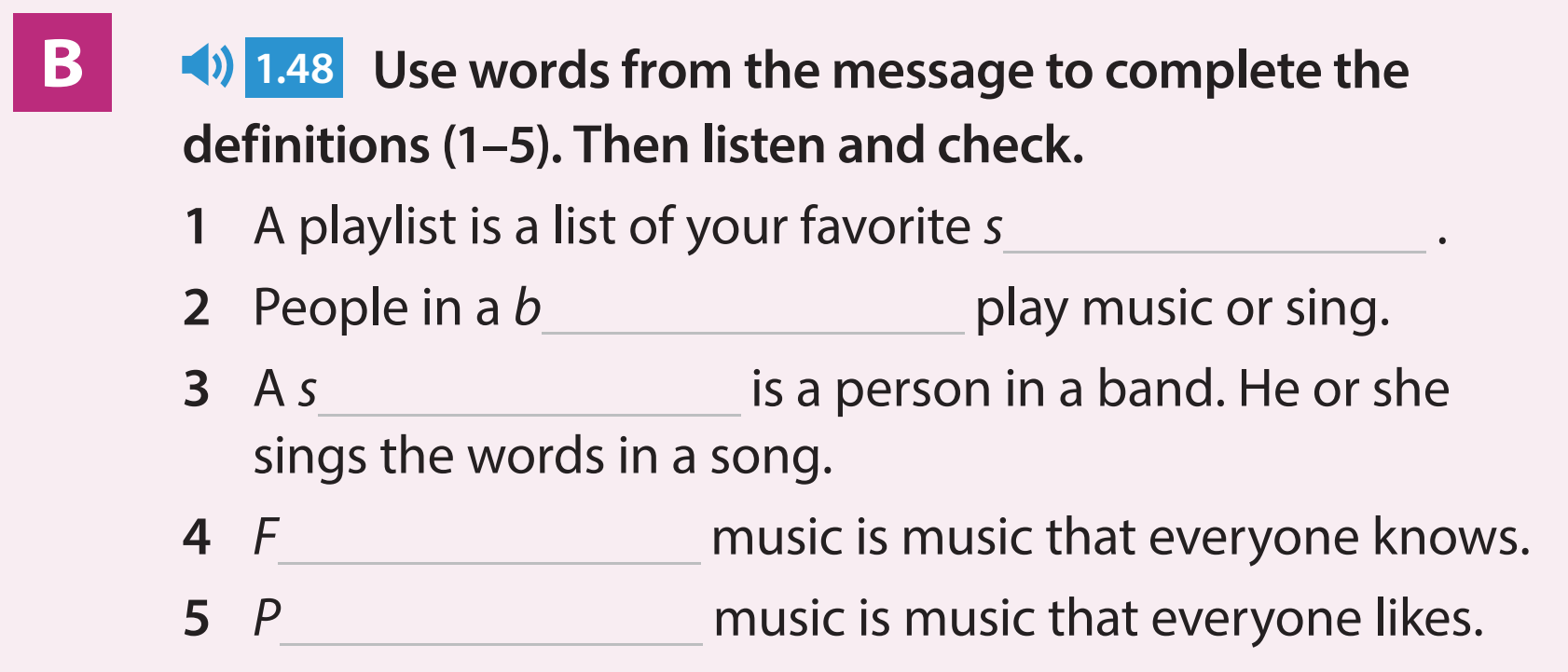 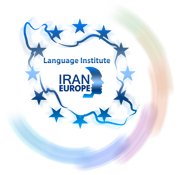 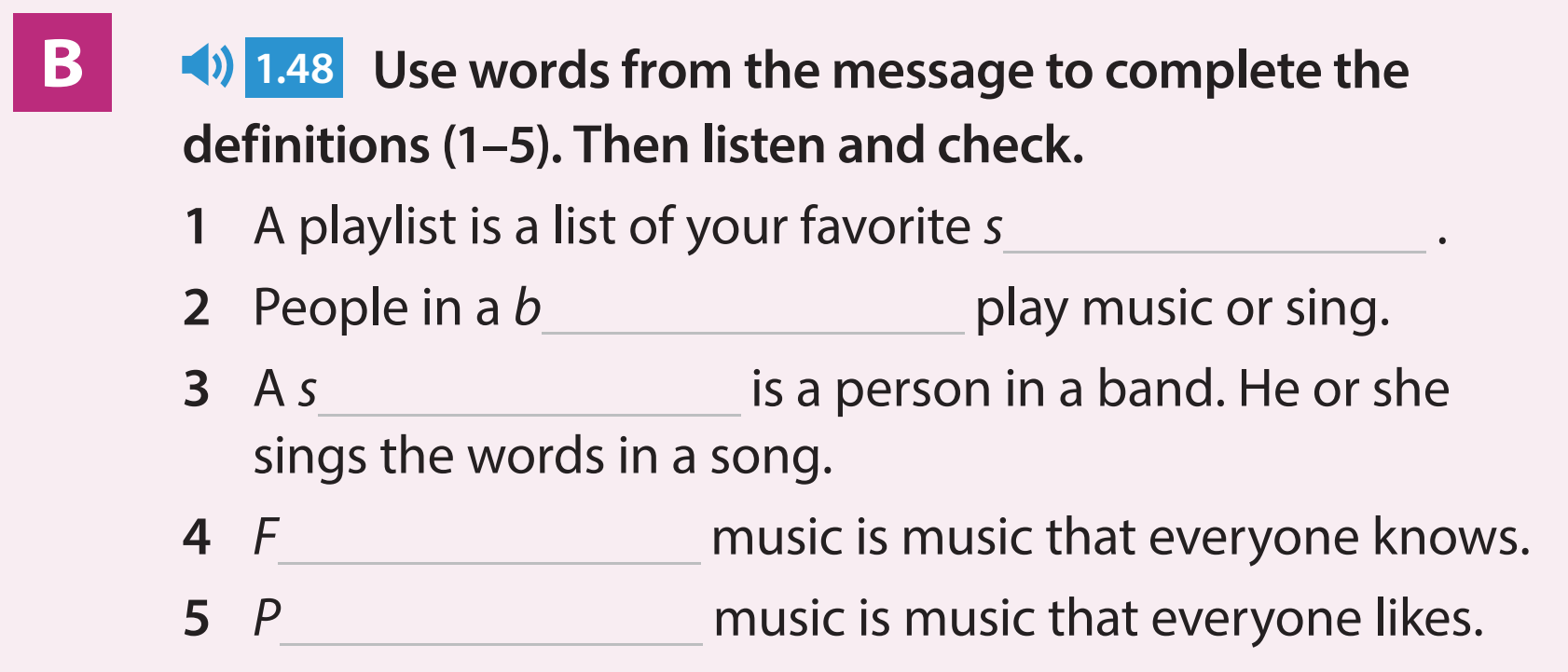 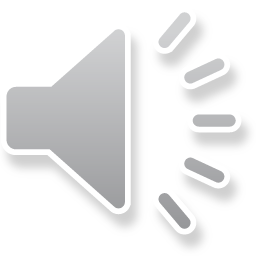 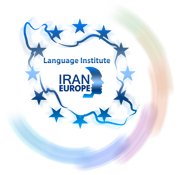 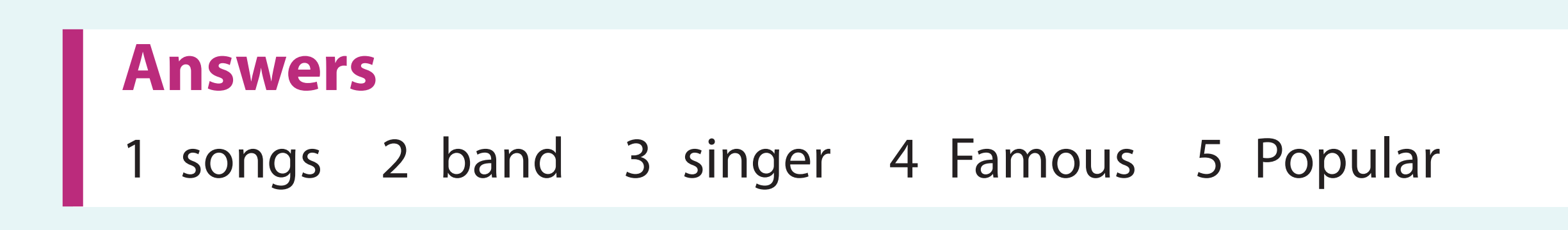 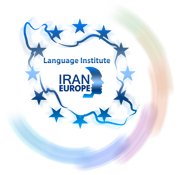 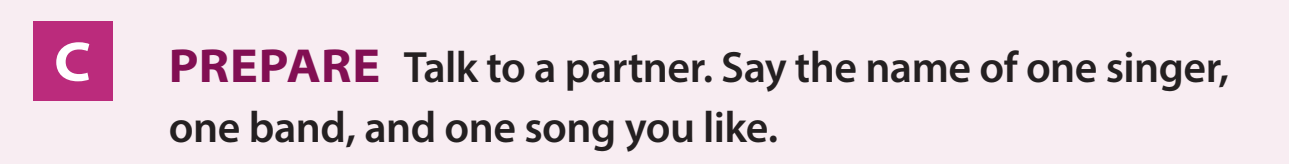 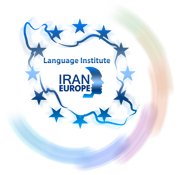 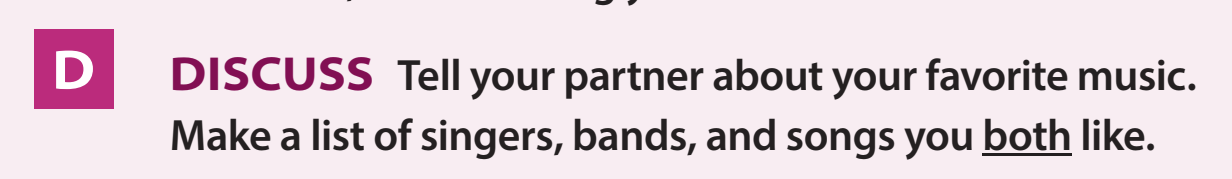 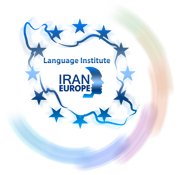 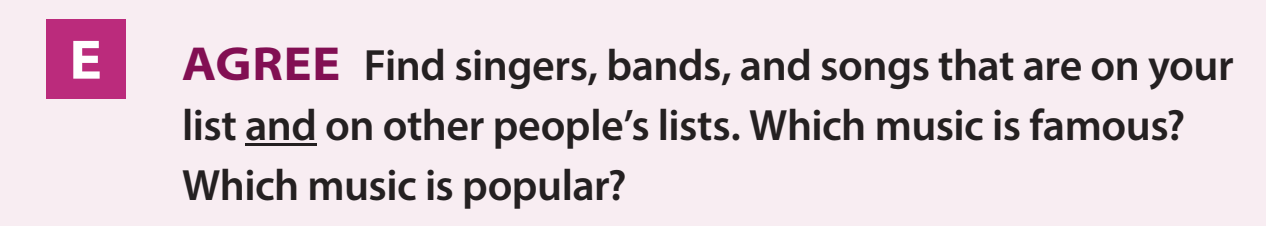 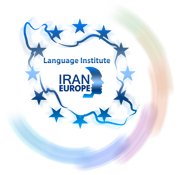 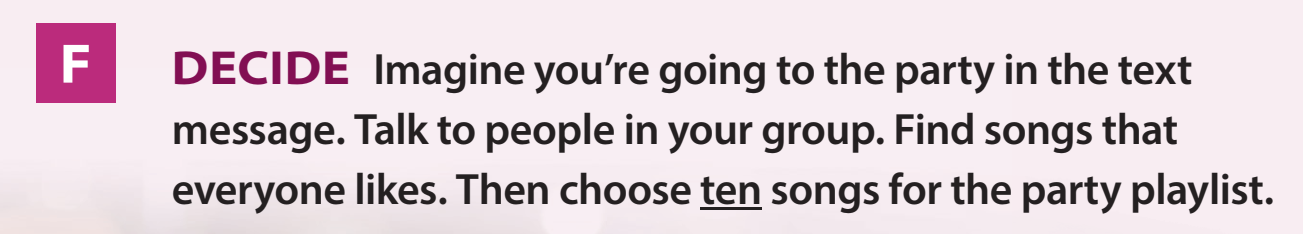 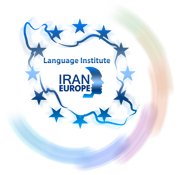 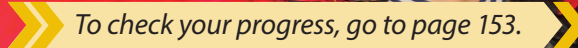 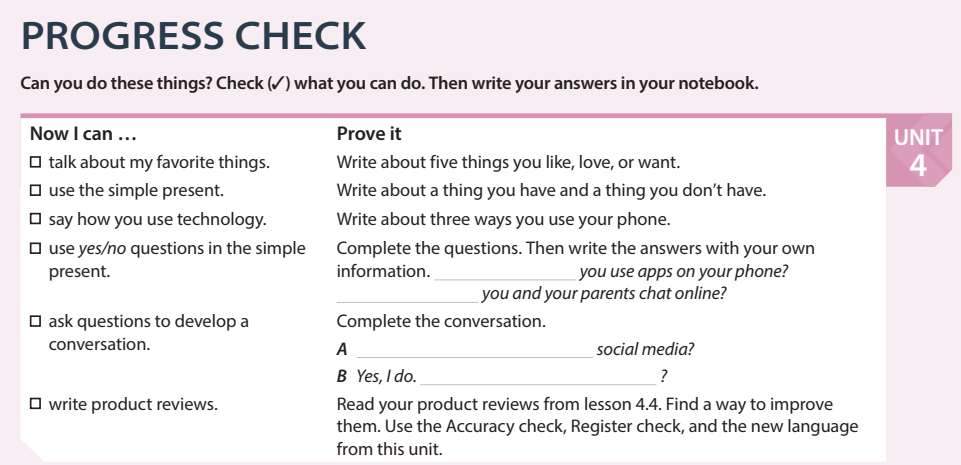 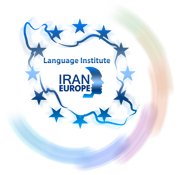 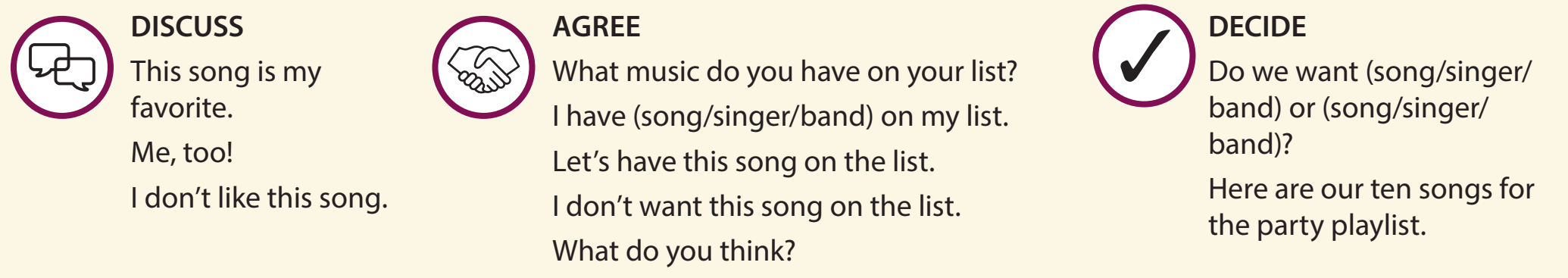 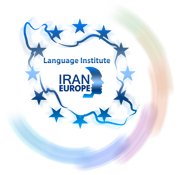